Long ago and now
Unit 3, Week 4
How is life different than it was long ago?
hope
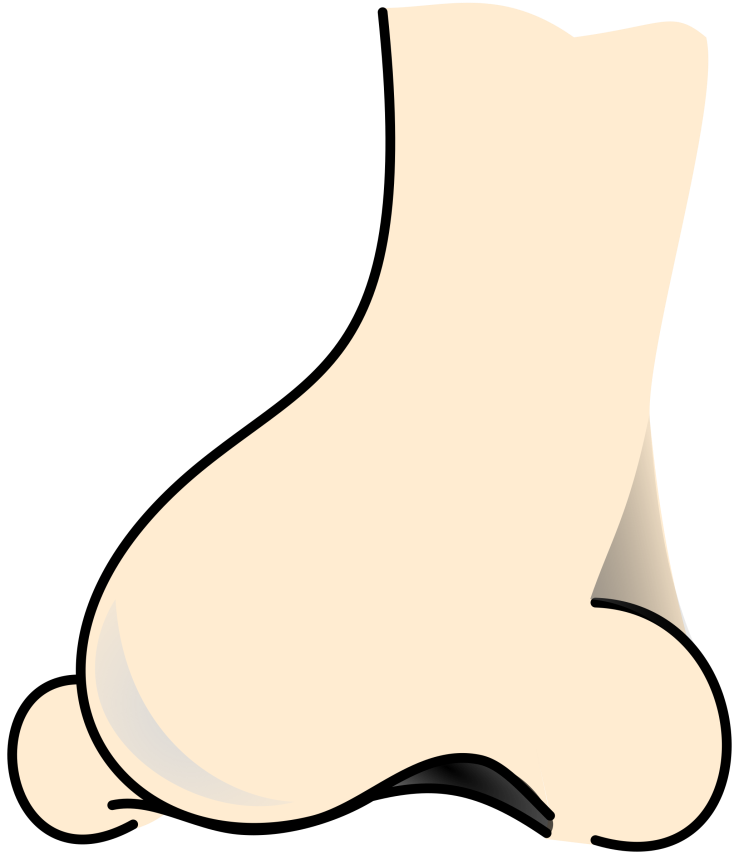 nose
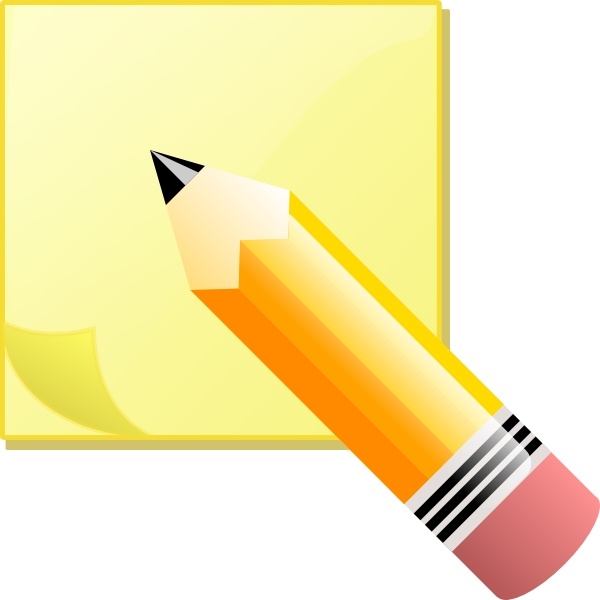 note
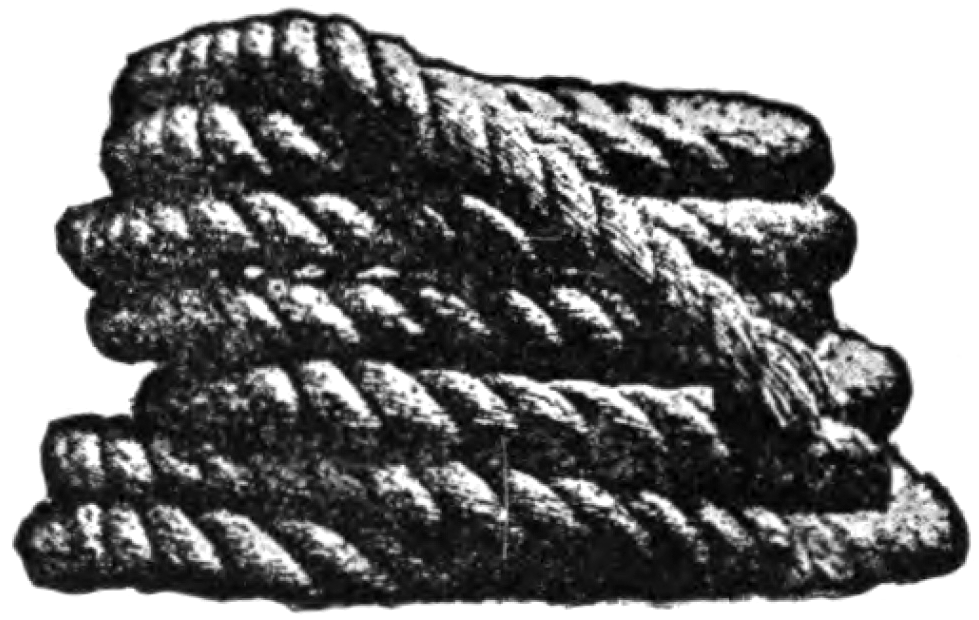 rope
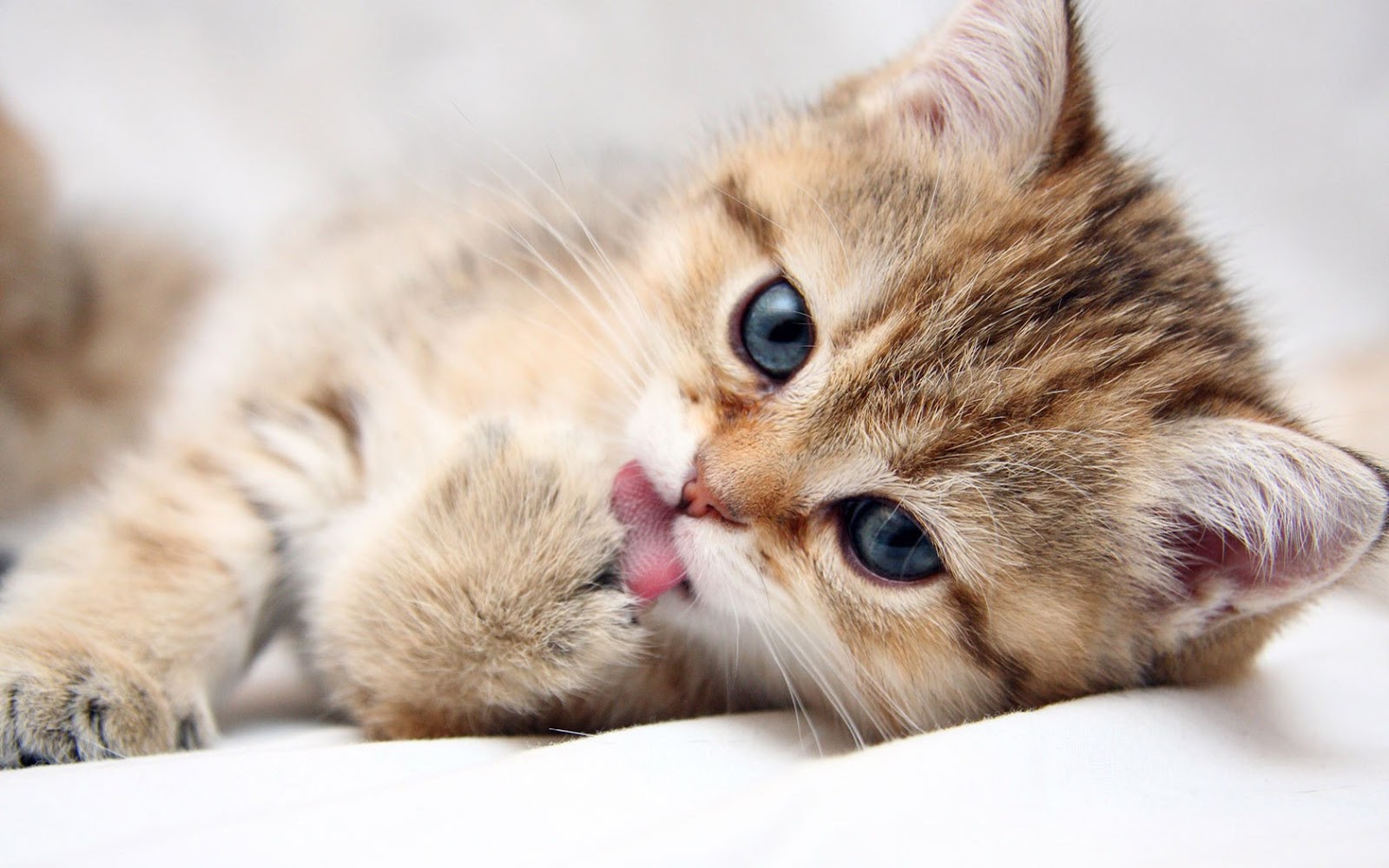 cute
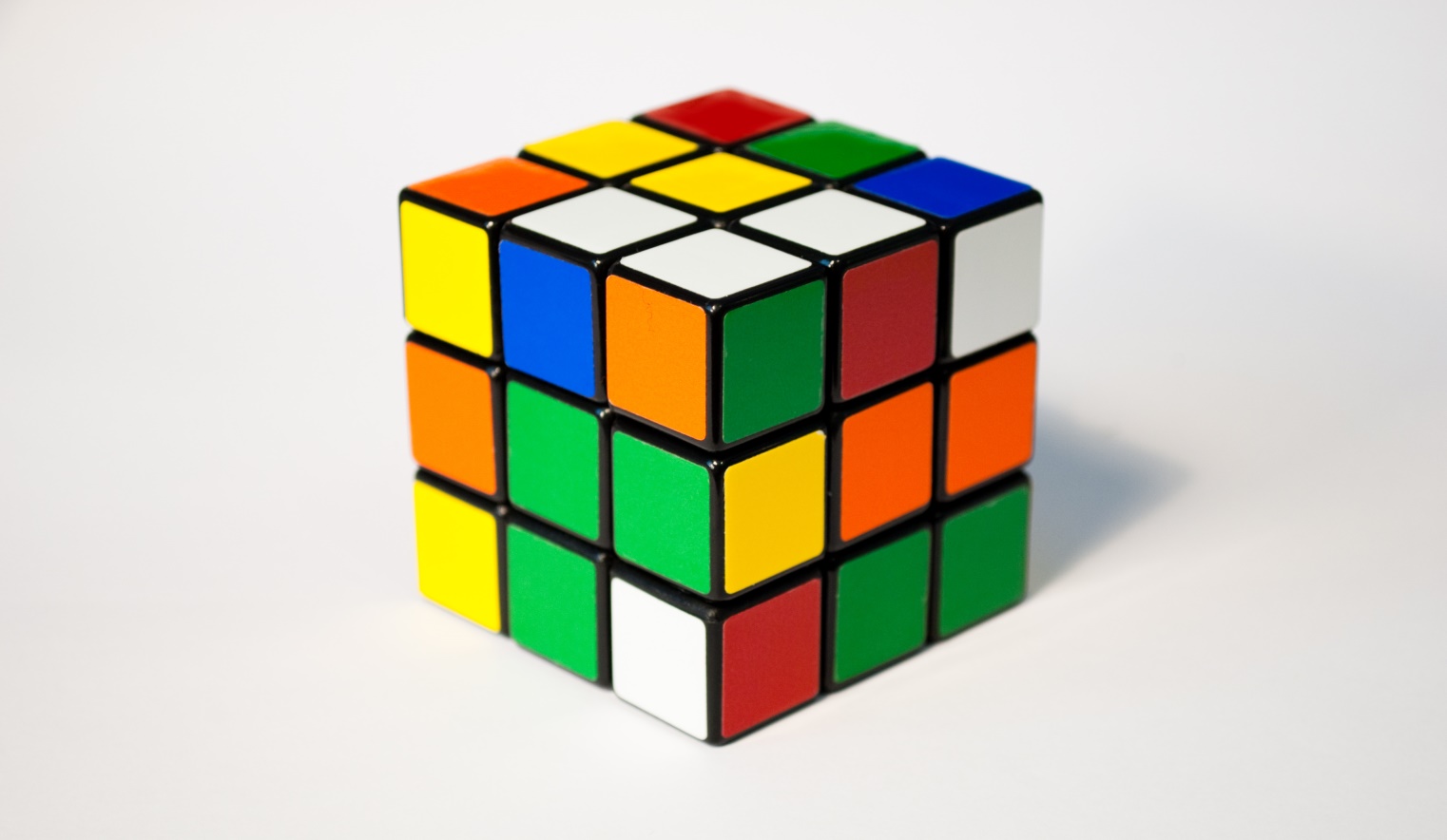 cube
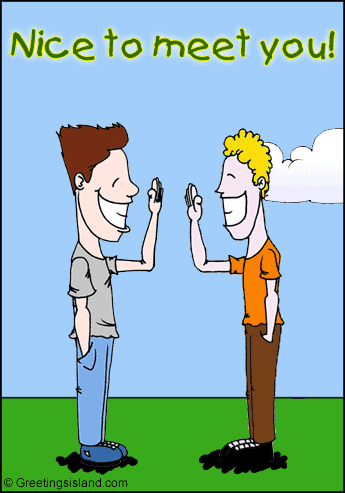 nice
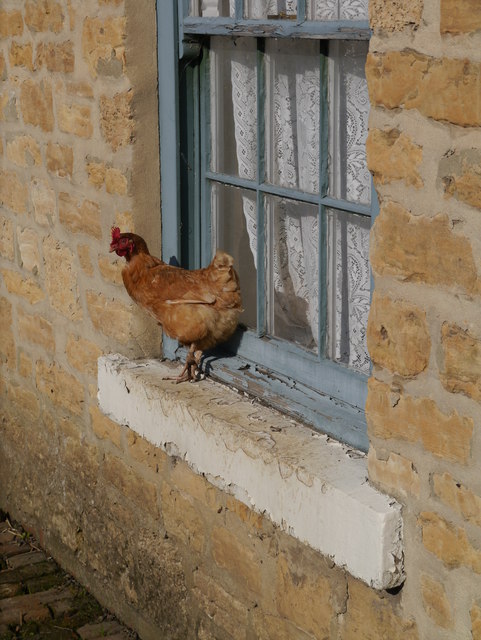 ledge
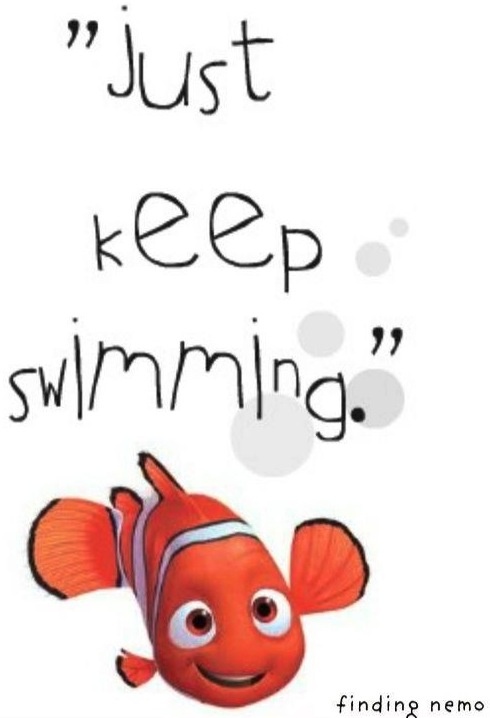 quote
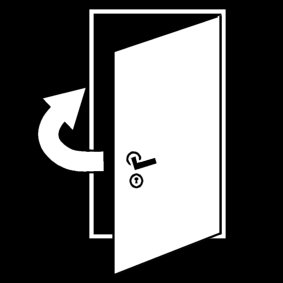 close
High-Frequency Words
ago
people